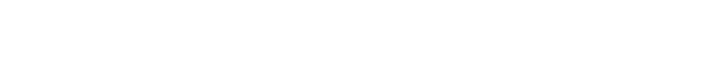 Cosas que hiciste durante sus vacaciones
HAZLO AHORAWelcome back!
Personas con quien pasaste tiempo.
Meta para este semestre en la clase de español.
Bienvenidos a nuestra clase Español 1
Hoy es martes, el ocho de enero
OBJ: LLWBAT inquire about Latin American traditions in Spanish.
DOL: Given media about New Year’s traditions in Latin America, 100% of LLW  write a letter inquiring about their new year’s traditions and sharing theirs with100% accuracy.
OBJETIVO Y DOL
El Dia de los reyes
https://www.youtube.com/watch?v=DJdM1CnWIpo

Group discussion:
Que es el dia de los reyes? What is the day of the Kings?

Como se celebra?  How is it celebrated?
El año nuevo
https://www.youtube.com/watch?v=_4mO_YTXOfk
Cual tradicion harias tu?
Which tradition would you do?
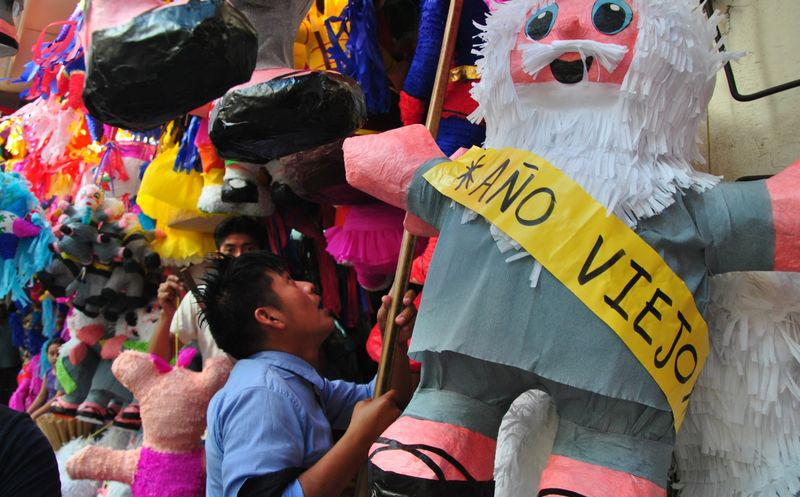 El año viejo
https://www.youtube.com/watch?v=iGwBLHGRPME
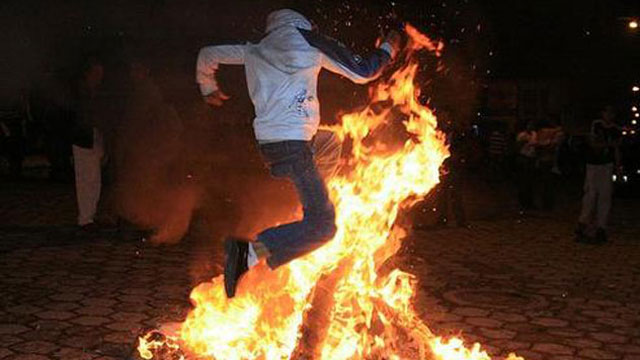 Que te dejo el Año Viejo?
What did the Old Year leave you?

Another Latin tradition is to burn Mr. Old Year and then jump over to the new year. [and then you get to spend your holiday in the ER!]
DOL: Escribe una cartawrite a letter
Share what you did over winter break and ask about the traditions of others.

Fui a -  I went to
Hicimos – we did, we made
Una tradicion – a tradition
Con mi familia – with my family
Como celebras _______? How do you celebrate?
El año nuevo
La navidad
El dia de los reyes
Pase ______ con  - I spent_______ with
¡PROGRESS MONITORING!
Semester 1 progress monitoring

1.Was your final grade the grade you aimed for?
2.What was your strongest aspect in Spanish class?
3.What area needs the most work? 
4.¿Como puedes ser mas exitoso?
	List two things you can do to be more succesful in Spanish class next semester.
Bienvenidos a nuestra clase Español 1
Hoy es miercoles, el nueve de enero
OBJ: LLWBAT summarize about classroom rules, why they are relevant in achieving a SMART goal for this semester in Spanish.
DOL: Given their own SMART goal, 100% of LLW summarize about classroom rules,  relevancy and how they will contribute to a personal SMART goal for Spanish class in the second semester with 100% accuracy.
OBJETIVO Y DOL
Caring 
care for students well- being inside and outside of the classroom
Care about students inputs and  opinions in their learning
Principled:
Be organized in ways around grading, extra credit and seminar to benefit students 
Be principled with school policy and classroom policy
Syllabus Grading Rubric: Semester 2 see canvas
SMART GOALS
Encuentra alguien con la misma regla que tú tienes pero en ingles o español.
Hablen sobre la importancia de la regla en nuestra clase.
Las reglas
Hay que llegar a tiempo 
1.
2.
3.
It is necesary to arrive on time.
1.
2.
3.
LAS REGLAS
Hay que tomar apuntes
1.
2.
3.
It is necessary to take notes
1.
2.
3.
LAS REGLAS
Se prohíbe tirar cosas. 
1.
2.
3.
It is prohibited to throw things. 
1.
2.
3.
LAS REGLAS
Hay que respetar la profesora y los otros estudiantes.
1.
2.
3.
It is necessary to respect the teacher and the other students. 
1.
2.
3.
LAS REGLAS
Se prohíbe usar su computadora para cosas fuera de la tarea. 
1.
2.
3.
It is prohibited to use your computer for off task things. 
1.
2.
3.
LAS REGLAS
Se prohíbe usar su teléfono o audiofonos sin permiso. 
1.
2.
3.
It is prohibited to use your phone or headphones without permission.
1.
2.
3.
LAS REGLAS
Hay que sentarse en su silla asignada
1.
2.
3.
It is necesary to sit in your assigned seat.
1.
2.
3.
LAS REGLAS
Se prohíbe usar lenguaje ofensivo hacia ti mismo u otros. 
1.
2.
3.
It is prohibited to use offensive language towards yourself or others.
1.
2.
3.
LAS REGLAS
Hay que venir con una buena actitud, pedir ayuda, y disfrútense. 
1.
2.
3.
It is necessary to come with a good attitude, ask for help and enjoy yourself.
1.
2.
3.
LAS REGLAS
dulces - sweets
Ways to earn a letter
Everyone on time to class, ready with materials
Everyone on task during a class activity
100% completion of homework
Once you’ve earned dulces, you can work to earn refresco
DOL:
Summarize your SMART goal and an IB Focus for your success in Spanish this semester. 
How will the rules established for this class help you achieve this goal? 

¿Cual es tu meta para español este semestre? ¿Como vas a lograrla? 
¿Las reglas para la clase pueden ayudarte en que manera?
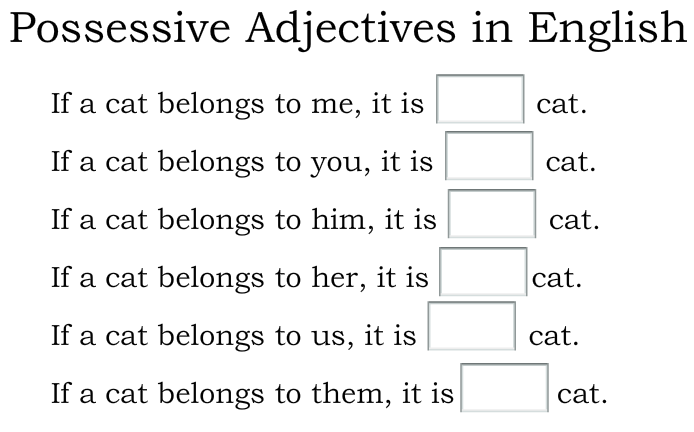 [Speaker Notes: Picture with reflected caption
(Basic)


To reproduce the picture effects on this slide, do the following:
On the Home tab, in the Slides group, click Layout and then click Blank. 
On the Insert tab, in the Images group, click Picture. In the Insert Picture dialog box, select a picture, and then click Insert. 
Under Picture Tools, on the Format tab, in the Size group, click the Size and Position dialog box launcher. In the Format Picture dialog box, resize or crop the image so that the height is set to 3.17” and the width is set to 10”. To crop the picture, click Crop in the left pane, and in the right pane, under Crop position, enter values into the Height, Width, Left, and Top boxes. To resize the picture, click Size in the left pane, and in the right pane, under Size and rotate, enter values into the Height and Width boxes.
Select the picture. On the Home tab, in the Drawing group, click Arrange, point to Align, and then do the following:
Click Align to Slide. 
Click Align Top.
Under Picture Tools, on the Format tab, in the Picture Styles group, click Picture Effects, point to Reflections, and then under Reflection Variations click Half Reflection, touching (first row, second option from the left). 
On the Insert tab, in the Text group, click Text Box, and then on the slide, drag to draw the text box.
Enter text in the text box, select the text, and then on the Home tab, in the Font group, select Impact from the Font list and then enter 42 in the Font Size box.
On the Home tab, in the Paragraph group, click Align Text Right to align the text right in the text box.
Select the text box. Under Drawing Tools, on the Format tab, in the WordArt Styles group, click Text Effects, point to Reflection, and then under Reflection Variations click Half Reflection, touching (first row, second option from the left). 
Under Drawing Tools, on the Format tab, in the WordArt Styles group, click the Format Text Effects dialog box launcher. In the Format Text Effects dialog box, click Text Fill in the left pane, select Solid fill in the Text Fill pane, and then do the following:
Click the button next to Color, and then under Theme Colors, click White, Background 1 (first row, first option from the left). 
In the Transparency box, enter 12%.
On the slide, drag the text box onto the picture to position as needed. 


To reproduce the background on this slide, do the following: 
Right-click the slide background area, and then click Format Background. In the Format Background dialog box, click Fill in the left pane, select Gradient fill in the Fill pane, and then do the following:
In the Type list, select Radial.
Click the button next to Direction, and then click From Center (third option from the left).
Under Gradient stops, click Add or Remove until two stops appear on the slider.
Also under Gradient stops, customize the gradient stops that you added as follows:
Select Stop 1 from the list, and then do the following:
In the Stop position box, enter 10%.
Click the button next to Color, and then under Theme Colors click White, Background 1, Darker 5% (second row, first option from the left).
Select Stop 2 from the list, and then do the following: 
In the Stop position box, enter 99%.
Click the button next to Color, and then under Theme Colors click White, Background 1, Darker 35% (fifth row, first option from the left).]
Bienvenidos a nuestra clase Español 1
Hoy es jueves, el diez de enero
OBJ: LLWBAT use posesivos to describe ownership. 
NL1.3a
DOL: Given 16 objects and owners, 100% of LLW use posesivos to describe ownership with 87% accuracy.
OBJETIVO Y DOL
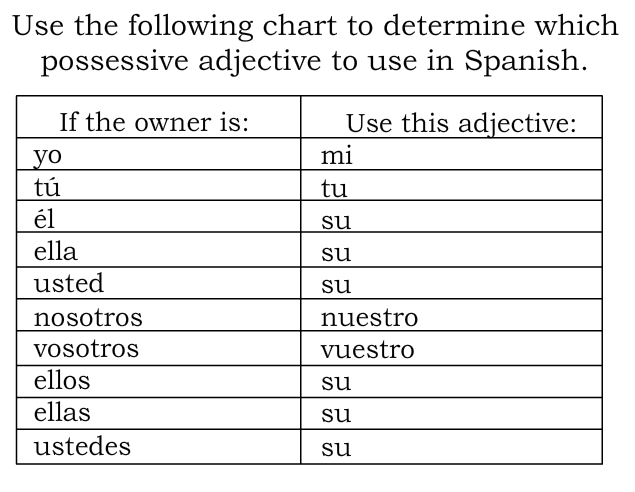 Possesive Adjectives
NOTA CLAVE** Gender and plurality changed based on the noun not the subject of the sentence.
1. I 
2. You 
3. He/ She (plural) 
4. They 
5. Us
A. Sus 
B.  Tu 
C. Nuestro 
D. Mi 
E. Su
-Matching-
Rules for Possesive Adjectives
Adjectives in spanish change based on the gender and number of things they describe 
Los pantalones amarillos  
La camisa amarilla 
Unlike other adjectives that come _________ the noun they describe, possesive adjectives come ________ before the noun they describe 
Mi cuaderno  (my notebook) 
Nuestra maestra (our teacher) 
Nuestros libros  (our books) 
*note the possesive adjective changes gender and number to match the noun
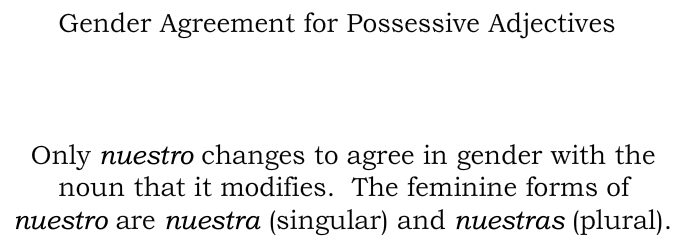 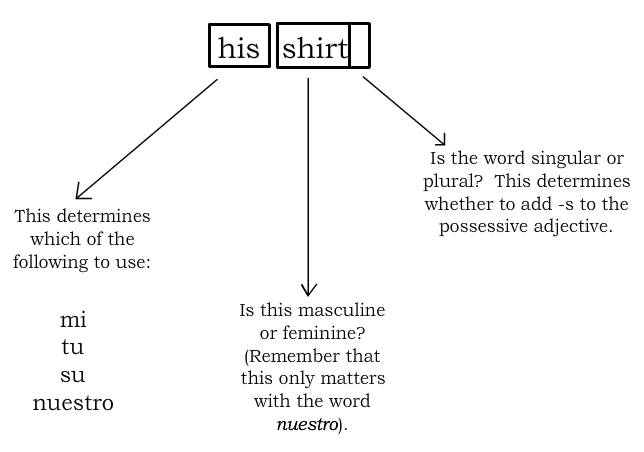 Possessive Adjectives
They are words (adjectives) use to indicate possession; WHO something belongs to.
What are they?
My
Mi (Singular) / Mis (plural)
Your
Tu (Singular) / Tus (plural)
His/Her/ Your(formal & plural)/their
Su (Singular) / Sus (plural)
Our
Nuestro/Nuestra (Singular) / Nuestros/Nuestras (plural)
Possessive Adjectives
What are they?
My
Mi (Singular)
Ex.=
My book
=
Mi libro
Mis (Plural)
Ex.=
My books
=
Mis libros
Possessive Adjectives
What are they?
Your
Tu (Singular)
Ex.=
Your book
=
Tu libro
Tus (Plural)
Ex.=
Your books
=
Tus libros
Possessive Adjectives
What are they?
His/Her/ Your(formal & plural)/their
Su (Singular)
Ex.=
His/Her/Your (formal)/ Their table
=
Su mesa
Sus (Plural)
Ex.=
His/Her/Your (formal plural)/their tables
=
Sus mesas
Possessive Adjectives
What are they?
Nuestro libro
Our
Nuestro (Singular)
Ex.=
Our book
=
Nuestra mesa
Nuestra (Singular)
Ex.=
Our table
=
Possessive Adjectives
What are they?
Our
Nuestros libros
Nuestros (Plural)
Ex.=
Our books
=
Nuestras (Plural)
Ex.=
Our tables
=
Nuestras mesas
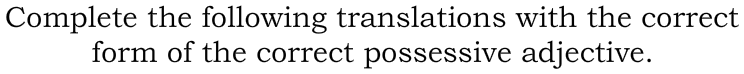 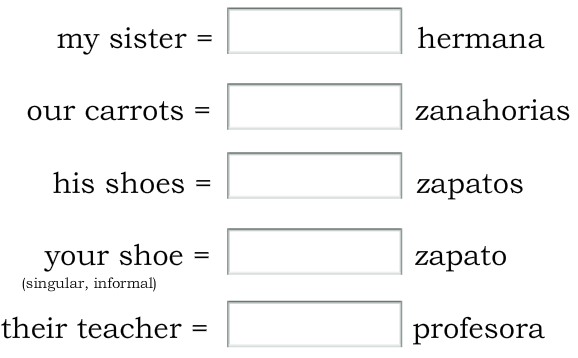 A PRACTICAR!
Take out your whiteboards

Translate the following phrases into spanish using the correct possesive pronouns 

DO NOT PUT THEM UP UNTIL I SAY SO!
Our seat
Her pencil
your (informal) notebooks
Nuestra silla
Su lápiz
Tus cuadernos
My table
Your (informal) pencil
Mi mesa
Tu lápiz
our computers
Our map
Your (formal) book
Nuestras computadoras
Nuestro mapa
Su libro
DOL: Complete with the correct possesive adjective Modelo: tú	__tu__ libro 	__tus_ carpetas
1. yo 					2.  tú
_______ mochila			_________ bolígrafo 
_______ lápiz			        _________ pegamento 
_______ papeles			_________ clases 
_______ borradores 		_________ relojes 

3. él/ ella/ usted 			4. nosotros
ellos/ellas/ustedes
________ libro			           ___________ maestra
________ mapa			    ___________ almuerzo 
________ computadoras 	     __________ horarios 
________ calculadoras 	      __________ mochilas
Pg 35 realidades
Warmup: complete the following sentences with the correct possesive pronoun…
1. (our) ¿Donde esta _______ profesora? 
2. (her) Ella no tiene ________ cuaderno. 
3. (their) ¿Ellos tienen _______ libros? 
4. (my) _________ clases son muy interesantes.
5. (their) Mis amigos tienen ______ mochilas. 
6. (his) __________ escuela es grande. 
7. (your) Tienes _______ tarea? 
8. (our) ________ profesora es muy vieja.
Bienvenidos a nuestra clase Español 1
Hoy es viernes, el once de enero
OBJ: LLWBAT use posesivos to describe ownership. 
NL1.3a
DOL: 100% of LLW use posesivos to describe objects they and others own in a presentation with a rubric-based score of 80% or higher.
OBJETIVO Y DOL
Repaso Classroom objects
https://create.kahoot.it/details/spanish-classroom-objects/7027db7f-9087-43eb-bea8-f230b42a4c71
Show n’ tell
Find 2 objects you would like to talk about. One of your own and one that belongs to someone else.  Prepare a brief presentation of each object en Español. (7 mins)
Be sure to include: 
Esto es mi _____.  or Esto es su _____.
Como es? What’s it like?
 Tiene una historia? Does it have a story?
 Para que es? What is it for?			

DOL: Turn in your paragraph w/ your name on it.
Repaso de vocabulario: A PESCAR
Get into groups of 4! 
The oldest person will shuffle the card and deal 5 cards to each person- cards should be face down! 
The remaining cards go in a pile in the middle, face down.
One by one ask a specific person in the group if they have a classroom item you have in attempt to make a pair.
Sra DeAlba, tienes la clase de arte?  Mrs. DeAlba, do you have art class? 
If the person you asks does have the  card you will set down that pair.
If the person you asked does not have the card, they will say “’PESCA’ O ‘VAYA A PESCAR’ and you will draw a new card. 
First person to pair all of their cards wins!
Go fish rulesillustrated
https://www.wikihow.com/Play-Go-Fish-with-Any-Cards
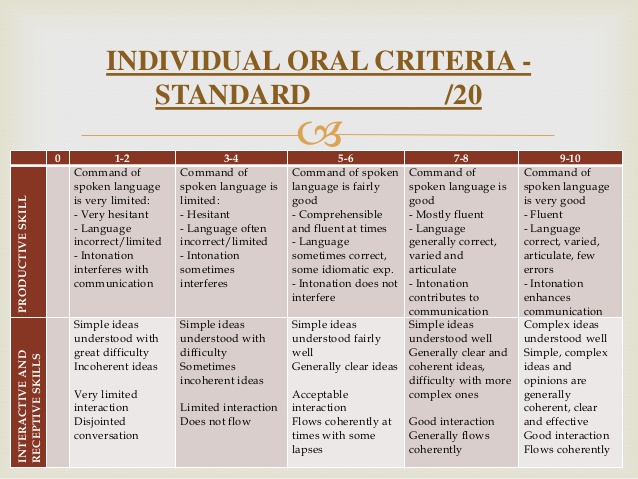